HEY UGLY WOMEN: SPHINCTERS OF   MIAMI PERFUMED AT THE SHIT!
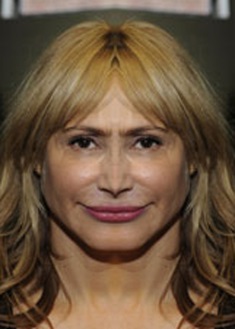 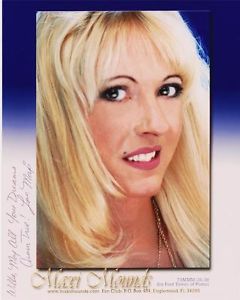 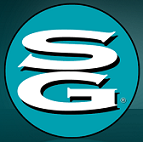 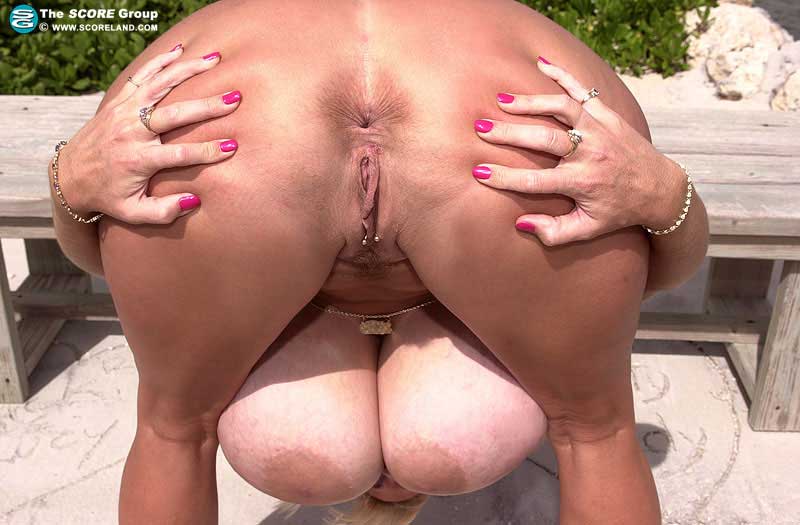 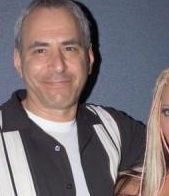 SPONSORED BY: ELLIOT PIMP ASSHOLE JAMES SUPER BAD MARKET DICK